Ch 11: Experimental Design
AP Statistics
Start of Unit 3
Generating Data
Simulation = Sequence of random outcomes that model a situation
Component = most basic event in a sequence
			     = repeated
			     = has outcome that occurs (at random)
Trial = sequence of events we want to investigate
Response Variable = what happened (data result)
	=> each datum = outcome
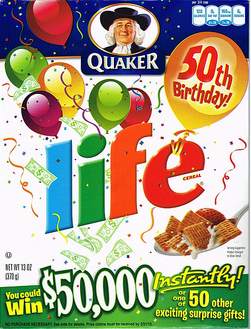 Ex: Simulation for selecting box of cereal w/ prize
     Define component, trial, response variable
Cereal Simulation
Ex: Simulation for selecting box of cereal w/ prize
     Component = selecting a cereal box
     Trial = All boxes numbered 1 to 100.  Use random # generator to pick box number.  Generate 30 random values that cannot repeat.
      Response Variable = prize (1) or no prize (0)
Ex. 2: “21” from two cards
Component = most basic event in a sequence
			     = has outcome that occurs (at random)
Trial = sequence of events we want to investigate
Response Variable = what happened (data result)
	=> each datum = outcome
Ex: Dealt two cards, chance of getting “21” as their sum
Component =      
Trial = 
Response Variable =
Steps to Simulation Design
ID Component
ID Response Variable and all outcomes
Explain Trial in detail: n (definitely >30), randomization, removing bias/influence of other data (controls!)
Analyze response variable (graph & more!)
State conclusion in context of problem using # evidence
	Careful: can only conclude what the sim showed; sim DOESN’T equal reality!
[Speaker Notes: N is not specified in this chapter, though 5 or 10 trials is overtly too low, as stated by the authors]
TI and random number generation
Technically, it is only pseudorandom, like most random number generators

MATH
PRB
5:randInt(

randInt(0,1)  randomly assigns 0 or 1
randInt(1,6)  dice roll (1, 2, 3, 4, 5, or 6)
randInt(1,6,2)  two dice rolled at once
randInt(1,10,5)  5 rand nums 1 – 10 inclusive
#14: Lucky guessing?
A friend claims to have guessed blindly on 6 questions, and got all questions right.  If each question has 4 possible answers, do you believe her?  Simulate this using 10 runs.  
Component =
Trial =
Response (include all outcomes) =  
Analysis  graph / more!
Conclusion =
Working with Probability
Ex: Weighted Coin Flip
You buy a coin that is reported to be weighted so you will get “heads” 60% of the time.
Design a simulation to determine the number of times you get heads.
C:
T:
R:
Data/analysis:
Conclusion: